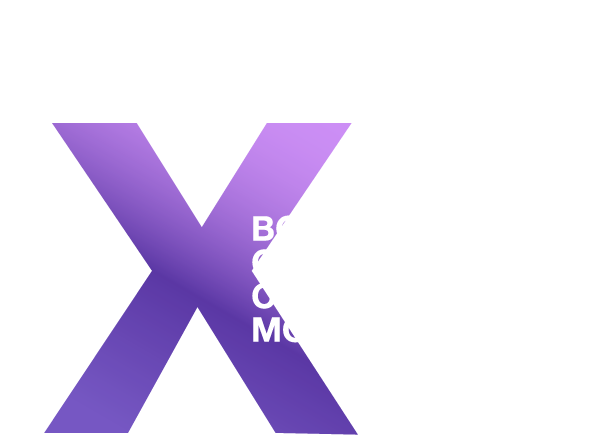 Лучшие практики СМУ:
РАЗВИТИЕ НАУЧНОГО ВОЛОНТЁРСТВА
Региональный центр волонтерской науки (Забайкальский край)
Шапиева Анна Викторовна, 
СМУ Забайкальского государственного университета 
(ДФО, Чита)
02.06.2022
Забайкальский центр волонтерской науки
Для кого?
Зачем?
Развитие гражданской науки как особого формата организации исследований и разработок в регионе 


ЦЕНТР – это инструмент регулирования взаимоотношений между ученым, волонтером, обществом
Ресурсы
Популяризация науки                 КАДРЫ 
Пополнение базы данных
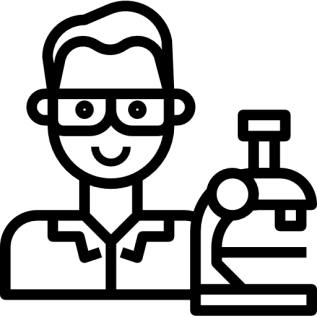 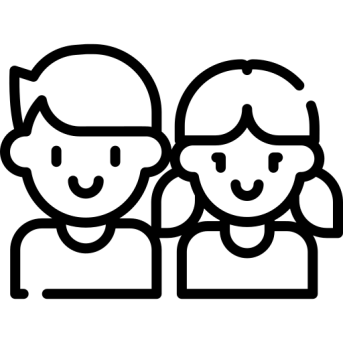 Доступ к научным ресурсам и исследовательские компетенции
Досуг и социальная повестка
Сопричастность к изменениям
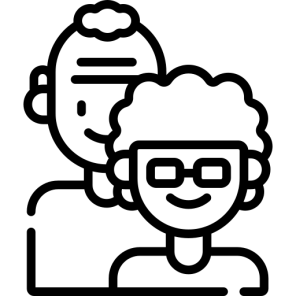 02.06.2022
3
Забайкальский центр волонтерской науки
Фокус внимания:
Ключевые стейкхолдеры
Обучение 
Нормативные документы
Партнеры (вузы, библиотеки, технопарки, ТВ, сообщества)
Техническое сопровождение 
Стратегия развития (НТП региона)
     (новые направления для региона, новые лица)
SMM, продвижение, презентация
Общественное признание работы научных волонтеров и ученых, реализующих научные исследования с привлечением «гражданских ученых».
Организаторы
Сотрудничество:
Сопровождение:
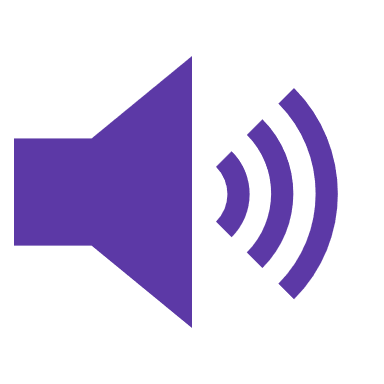 информационное
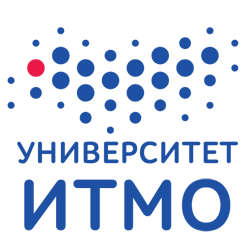 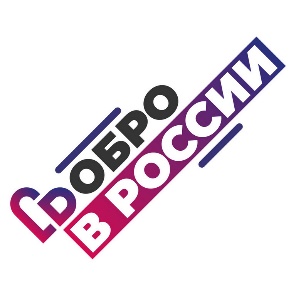 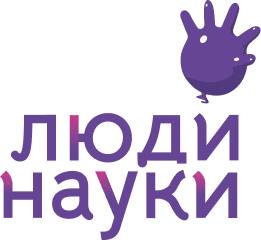 методическое
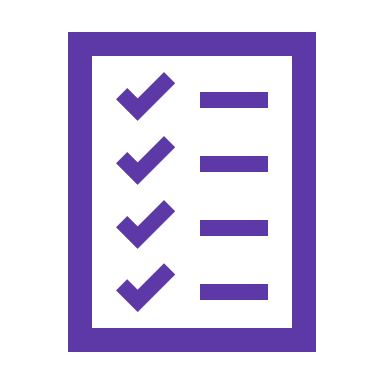 организационное
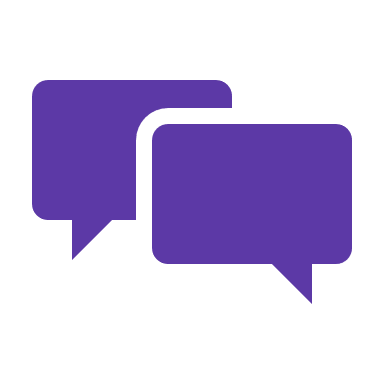 Ученые
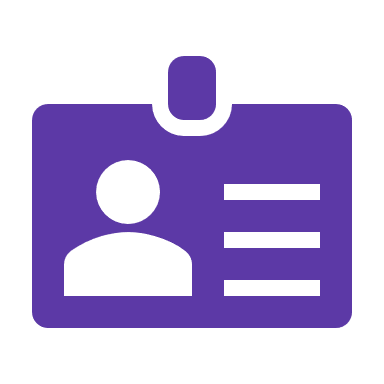 научные результаты
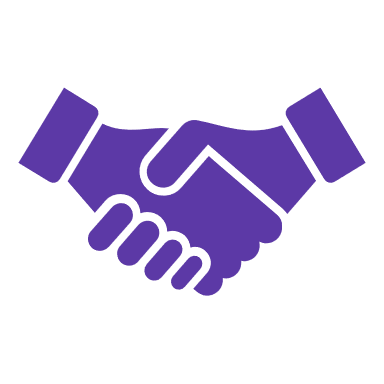 сотрудничество
популяризация
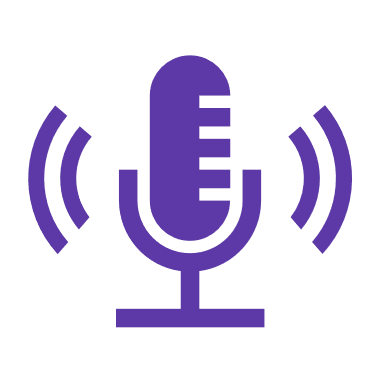 Имидж и мотивация:
Волонтеры
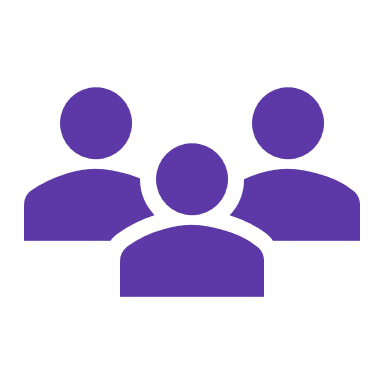 Исследователи
Организаторы
Сегментация волонтеров и ученых = сегментная стратегия привлечения
Позиционирование = мотивация = имидж
02.06.2022
4
КАТЕГОРИИ ПРОЕКТОВ ЦЕНТРА
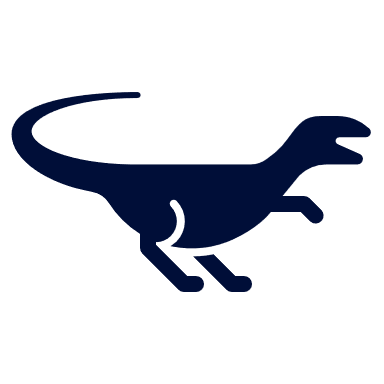 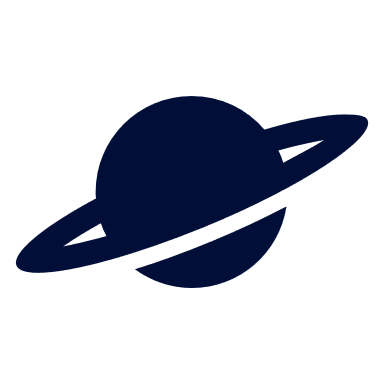 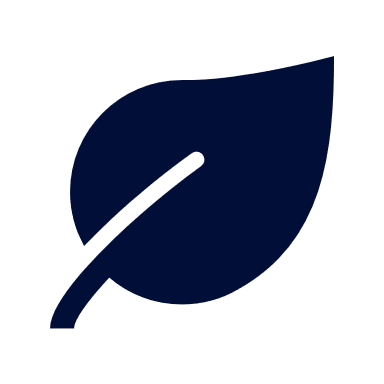 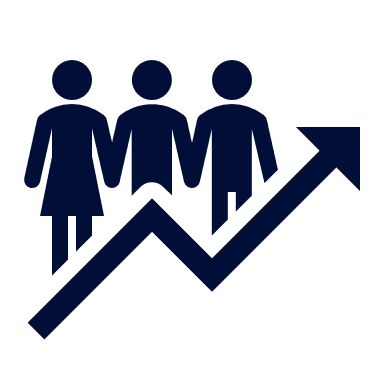 История, археология
Науки о Земле
Социальные науки
Биология
Сильная школа

Кулиндадромей забайкальский
Археологические экспедиции
Потребность региона

Спутниковый мониторинг:
источников загрязнения атмосферы, причин и последствий пожаров
процессов лесовосстановления после пожаров, хозяйственного использования зон затопления
состояния бесхозяйных противопаводковых 
гидротехнических сооружений
и др.
Действующий проект 

«Инвентаризация лекарственных растений Забайкальского края и оценка ресурсного потенциала лекарственных растений на примере сапожниковии растопыренной (Saposhnikovia divaricata (Turcz.) Schischk)»
Запрос от ученых

Один из стратегических проектов Приоритет 2030. Дальний Восток»
02.06.2022
5
Забайкальский центр волонтерской науки
1
Новые решения 
организации 
научной работы
Сборник – расширенная инструкция к обновлению системы научного творчества молодежи, руководство к созданию и развитию новых проектов НИРС
Приглашение участников
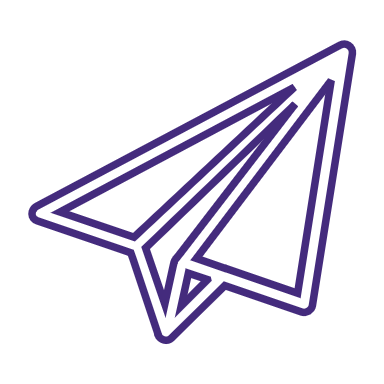 - Запуск на платформе «Новые люди»
 - Индивидуальные приглашения c формализированным шаблоном
 - Ориентация на волонтеров из числа СНО
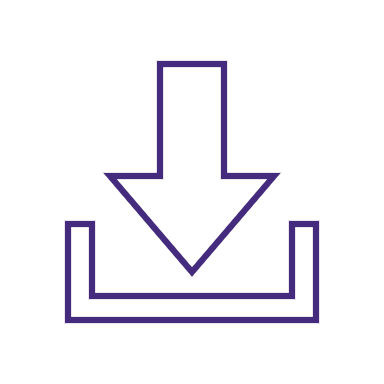 Сбор материалов
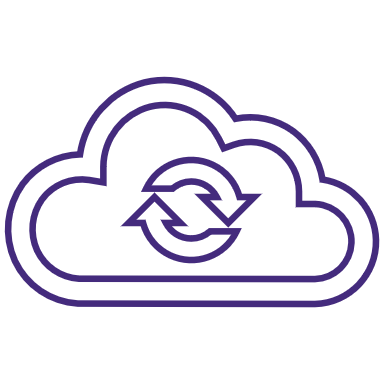 Обработка, верстка
- Обработка с помощью волонтеров СНО ЗабГУ
 - Презентация сборника
Презентация и распространение сборника
Обобщение опыта и новые практики
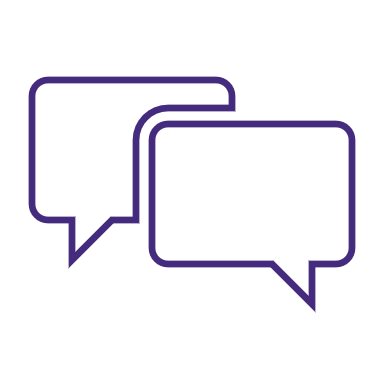 02.06.2022
6
Забайкальский центр волонтерской науки
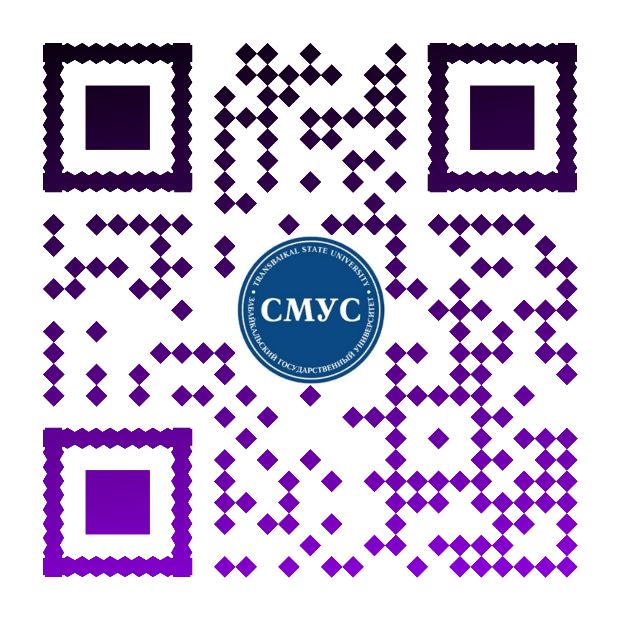 Шапиева Анна 
СМУС Забайкальского 
государственного университета
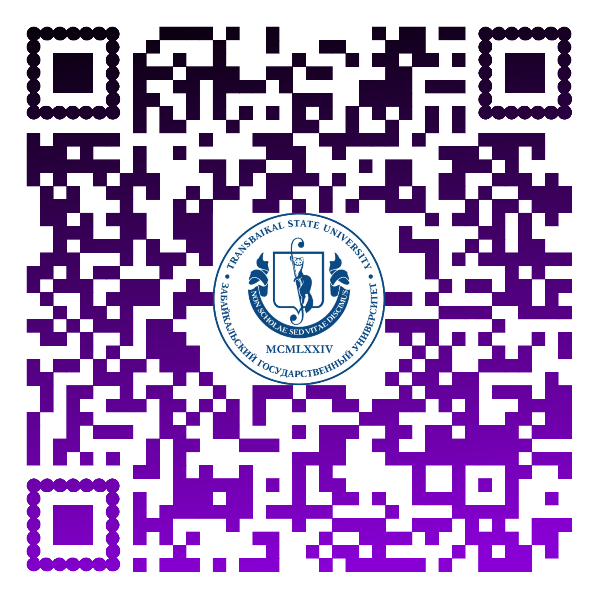 г. Чита, ул. Александро-Заводская, 30
www.zabgu.ru
Нормативные 
документы 
Центра (проекты)
Группа в VK 
тут появится
информация о сайте
+7 (924) 807-68-88
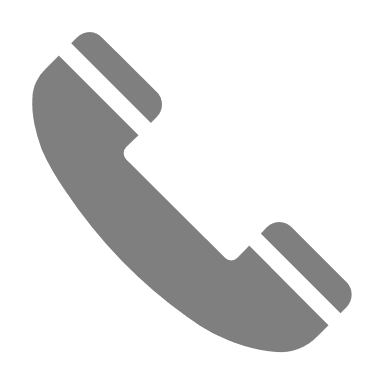 ShapievaAV@mail.ru
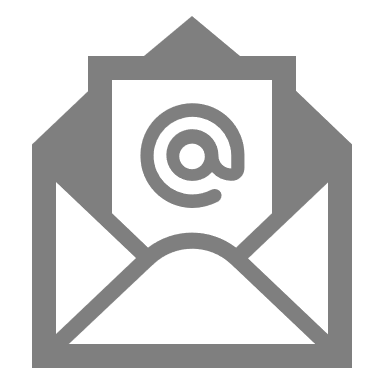 02.06.2022
7